Toán 
LUYỆN TẬP
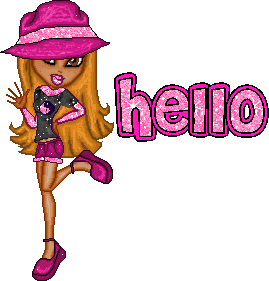 Bài 1
Tính rồi so sánh kết quả tính:
a) 5 : 0,5 và 5 x 2                      b) 3 : 0,2 và 3 x 5
  52 : 0,5 và 52 x 2                       18 : 0,25 và 18 x4
Bài 1
a) 5 : 0,5 = 5 x 2 = 10      b) 3 : 0,2 = 3 x 5 = 15
  52 : 0,5 =  52 x 2 = 104   18 : 0,25 = 18 x 4 = 72
Bài 2
a) X x 8,6 = 387
b) 9,5 x X = 399
Bài 2
a) X x 8,6 = 387             b) 9,5 x X= 399
x = 387: 8,6                            x = 399 : 9,5
x = 45                                   x = 42
Bài 3
Thùng to có 21l dầu, thùng bé có 15l dầu. Số dầu đó được chứa vào các chai như nhau, mỗi chai  có 0,75l. Hỏi có tất cả bao nhiêu chai dầu?
Bài 3
Bài giải:
                  Số dầu tất cả là:
                     21 + 5 = 36 (l)
                 Số chai dầu tất cả là:
                  36 : 0,75 = 48 (chai)
                      Đáp số: 48 (chai)
Bài 4
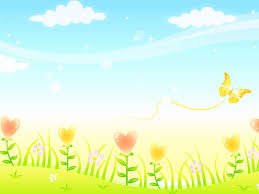 Một thửa ruộng hình chữ nhật có chiều rộng 12,5m và có diện tích bằng diện tích hình vuông cạnh 25m . Tính chu vi thửa ruộng đó .
Bài 4
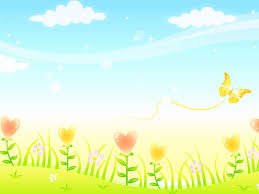 Diện tích hình vuông ( chính là diện tích hình chữ nhật ) :
     25 x 25 = 625 (m2) 
Chiều dài thửa ruộng :
     625 : 12,5 = 50(m)
Chu vi thửa ruộng hình chữ nhật :
     (50 + 12,5) x 2 = 125(m)
     Đáp số : 125m
Tạm biệt các bạn
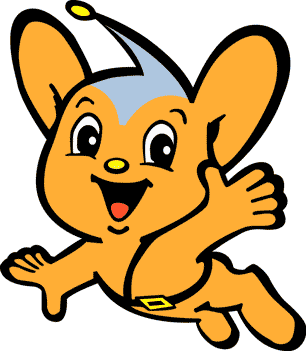